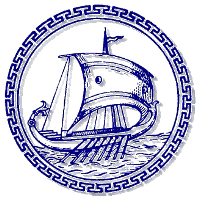 ΥΓΕΙΟΝΟΜΙΚΗ ΕΠΙΤΡΟΠΗ ΕΙΟ
ΥΓΕΙΟΝΟΜΙΚΟΠΡΩΤΟΚΟΛΛΟ  ΛΕΙΤΟΥΡΓΙΑΣ ΝΑΥΤΑΘΛΗΤΙΚΩΝ ΣΩΜΑΤΕΙΩΝ
ΣΤΟΧΟΙ
Η προστασία της υγείας τόσο των αθλητών όσο των προπονητών και του προσωπικού τους

Η ποιοτική και ασφαλής  προπόνηση

Η όσο το δυνατόν απρόσκοπτη λειτουργία τους
2
Δραστηριότητες που αφορούν:
ΔΙΟΙΚΗΤΙΚΕΣ

ΑΘΛΗΤΙΚΕΣ
ΑΝΑΓΚΑΙΕΣ        ΕΝΝΟΙΕΣ
Μέσα Ατομικής Προστασίας (ΜΑΠ)
Κλειστοί    Χώροι
Όλοι οι στεγασμένοι χώροι του Ομίλου.
Γάντια μιας χρήσης
Μάσκες 
Αντισηπτικό διάλυμα – μαντηλάκια
Σαπούνι
4
ΑΝΑΓΚΑΙΕΣ        ΕΝΝΟΙΕΣ
Πότε και πως πρέπει να πλένετε τα χέρια σας για να παραμείνετε υγιείς.
Ατομική Υγιεινή
ΠΛΥΣΙΜΟ ΧΕΡΙΩΝ
5
ΑΝΑΓΚΑΙΕΣ        ΕΝΝΟΙΕΣ
Πριν, κατά τη διάρκεια και μετά την προετοιμασία του φαγητού
Πριν τη λήψη γεύματος
Πριν και μετά τη φροντίδα ασθενή που εμφανίζει έμετο ή διάρροια ή συμπτώματα από το αναπνευστικό
Πριν και μετά τη φροντίδα τραύματος
Μετά τη χρήση της τουαλέτας
Μετά την αλλαγή πάνας ή τον καθαρισμό ενός παιδιού που έχει χρησιμοποιήσει την τουαλέτα
Ατομική Υγιεινή
Καθημερινές  δραστηριότητες στις οποίες θα πρέπει να εφαρμόζουμε την Υγιεινή των Χεριών πλένοντας τα χέρια μας με νερό και σαπούνι:
6
ΑΝΑΓΚΑΙΕΣ        ΕΝΝΟΙΕΣ
Μετά από φτάρνισμα ή βήχα
Μετά την επαφή με ζώο, ζωοτροφές ή ζωικά απόβλητα
Μετά το χειρισμό τροφών για ζώα συντροφιάς ή ζώων συντροφιάς
Μετά την επαφή με απορρίμματα
Μετά από επαφή με άτομο που εμφανίζει συμπτώματα αναπνευστικού
Μετά από επαφή με οποιαδήποτε επιφάνεια πιθανώς επιμολυσμένη
Ατομική Υγιεινή
Καθημερινές  δραστηριότητες στις οποίες θα πρέπει να εφαρμόζουμε την Υγιεινή των Χεριών πλένοντας τα χέρια μας με νερό και σαπούνι:
7
Χρησιμοποιήστε αντισηπτικό διάλυμα  (με τουλάχιστον 60% αλκοόλης) όταν δεν μπορείτε να πλύνετε τα χέρια σας με  σαπούνι και νερό.
8
ΠΛΥΣΙΜΟ  ΧΕΡΙΩΝ  ΜΕ  ΣΑΠΟΥΝΙ   ΚΑΙ   ΝΕΡΟ
9
ΕΦΑΡΜΟΓΗ      ΑΝΤΙΣΗΠΤΙΚΟΥ
10
ΑΝΑΓΚΑΙΕΣ        ΕΝΝΟΙΕΣ
Αποστάσεις ασφαλείας
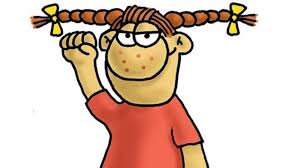 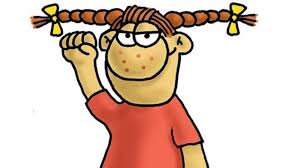 2m κατ’ ελάχιστο
11
ΑΝΑΓΚΑΙΕΣ        ΕΝΝΟΙΕΣ
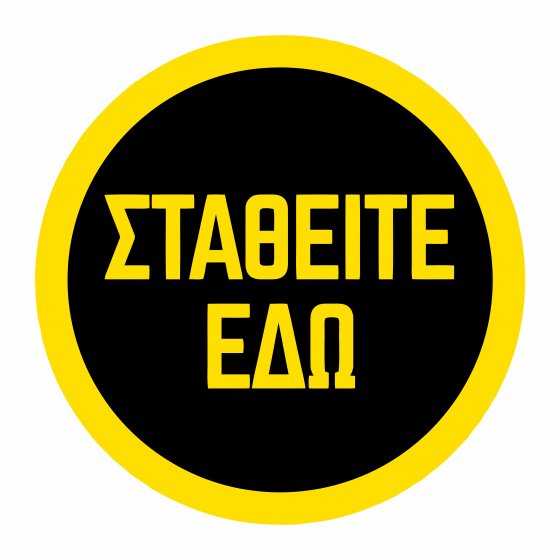 Τοποθέτηση ταινιών σήμανσης στο πάτωμα στις ορθές αποστάσεις  όπου αυτό είναι απαραίτητο.
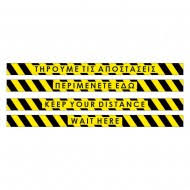 12
ΑΝΑΓΚΑΙΕΣ        ΕΝΝΟΙΕΣ
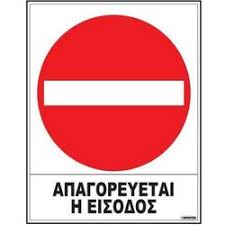 Απαγόρευση εισόδου στους κλειστούς χώρους σε όλους όσους δεν έχουν εργασία σε αυτούς.
13
ΔΙΟΙΚΗΤΙΚΕΣ
Λειτουργία Γραμματείας
Διαδικτυακή επικοινωνία σε  πρώτιστο βαθμό με τα μέλη και τους γονείς

Όπου αυτό είναι δύσκολο και πρέπει να υπάρχει απευθείας επαφή:

Τήρηση ΜΑΠ

Αποστάσεων ασφαλείας 

Ένα άτομο επιπλέον στο γραφείο εκτός του έχοντος εργασία.
14
Λειτουργία ΔΣ – ΓΣ
Large image
Πρωτίστως με τηλεδιάσκεψη για όσο χρόνο διαρκεί η μερική άρση των μέτρων

Όπου αυτό είναι δύσκολο και πρέπει να υπάρχει απευθείας επαφή:

Τήρηση ΜΑΠ

Αποστάσεων ασφαλείας 

Αναβολή των ΓΣ μέχρι της ολικής επανόδου
15
ΠΡΟΣΕΛΕΥΣΗ
ΠΡΟΕΤΟΙΜΑΣΙΑ ΣΚΑΦΩΝ
ΘΕΩΡΙΑ
ΠΡΟΠΟΝΗΣΗ ΣΤΗ ΘΑΛΑΣΣΑ
ΦΥΛΑΞΗ ΣΚΑΦΩΝ
ΤΟΥΑΛΕΤΕΣ - ΑΠΟΧΩΡΗΣΗ
ΑΘΛΗΤΙΚΕΣΑκολούθως   περιγράφονται ανά  στάδιο  οι διαδικασίες κατά:
16
Προσθήκη υποσέλιδου
1. ΠΡΟΣΕΛΕΥΣΗΑΘΛΗΤΩΝ
Αν κάποιος αθλητής έχει έστω και ελαφρά συμπτώματα όπως αυτά περιγράφονται από τον ΕΟΔΥ, μένει σπίτι και ειδοποιεί τηλ. τον Όμιλο και τον γιατρό του. 
Αν παρ’  όλα ταύτα προσέλθει δεν γίνεται δεκτός .

Καταγραφή εισερχομένων  στην αθλητική εγκατάσταση.   Διαμορφώνουμε μια είσοδο.
17
1. ΠΡΟΣΕΛΕΥΣΗΑΘΛΗΤΩΝ
Διεξάγουμε έλεγχο των εισερχομένων στους αθλητικούς χώρους μέσω της συμπλήρωσης πρόσφατου ιατρικού ιστορικού τους, σύμφωνα με τις οδηγίες και τα έντυπα της ΓΓΑ, από τον προσωπικό - οικογενειακό ιατρό (παθολόγο, παιδίατρο ή γενικό ιατρό), του κάθε  αθλητή. Το ιατρικό ιστορικό αποτελεί ΙΑΤΡΙΚΟ ΑΠΟΡΡΗΤΟ και φυλάσσεται από τον ιατρό. Στον αθλητή χορηγείται βεβαίωση η οποία παραμένει στο σωματείο.

Ιατρικό ιστορικό λαμβάνεται και για το προσωπικό και τεχνικό προσωπικό των σωματείων, με τον ίδιο τρόπο
18
1. ΠΡΟΣΕΛΕΥΣΗΑΘΛΗΤΩΝ
Πέραν των αθλητών, όλοι οι υπόλοιποι φοράνε μάσκες.

Κρατάμε απόσταση δύο μέτρων από κάθε άλλο άτομο. 

Οι αθλητές φορούν υποχρεωτικά μάσκες ή μαντήλι, καπέλο και γυαλιά κατά τη διάρκεια της παραμονής στη στεριά και προαιρετικά κατά τη διάρκεια της προπόνησης στη θάλασσα.
19
1. ΠΡΟΣΕΛΕΥΣΗΑΘΛΗΤΩΝ
Δεν κάνουμε χειραψίες ή εναγκαλισμούς. 

Αποφεύγουμε να αγγίζουμε το πρόσωπό μας.

 Χρησιμοποιούμε αποκλειστικά τα δικά μας αθλητικά είδη, τα οποία πλένουμε στο σπίτι μας. 

 Προτιμάμε τη μεταφορά προς και από τον αθλητικό χώρο με το δικό μας μέσο μεταφοράς. Συστήνεται εναλλακτικά η χρήση ποδηλάτου.
20
1. ΠΡΟΣΕΛΕΥΣΗΑΘΛΗΤΩΝ
Η προσέλευση, πραγματοποιείται σύμφωνα με το πρόγραμμα όπως αυτό τροποποιείται από τον Όμιλο.

Ώρα άφιξης 15 λεπτά πριν την έναρξη. Η προπόνηση των διαφόρων κλάσεων θα γίνεται σε διαφορετικές χρονικές περιόδους, οι οποίες θα καθοριστούν με ανακοινώσεις.
21
1. ΠΡΟΣΕΛΕΥΣΗΑΘΛΗΤΩΝ
Φορώντας από το σπίτι τους τον  ατομικό ιστιοπλοϊκό τους  εξοπλισμό και την αλλαξιά τους μετά την προπόνηση σε σακούλες νάιλον  στο σακίδιο τους.

Οι γονείς που θα συνοδεύουν ανήλικους αθλητές στους χώρους του Ομίλου θα πρέπει να τους παραδίδουν και να απομακρύνονται μέχρι τη λήξη της προπόνησης τους και να επανέρχονται μόνο για να τους παραλάβουν, για να αποφεύγεται ο  συνωστισμός ατόμων στον χώρο.

Έχοντας μαζί τους ΜΑΠ όπως αυτά  περιγράφονται παραπάνω.
22
2.  ΠΡΟΕΤΟΙΜΑΣΙΑ   ΣΚΑΦΩΝ
Ξεχωριστά κάθε σκάφος  τηρουμένων των αποστάσεων 2m μεταξύ των παιδιών και χρήση μάσκας.

Μείωση αριθμού σκαφών / τμήμα στο μισό στην ώρα προπόνησης

Η ολοκλήρωση της προετοιμασίας σε εξωτερικό χώρο 

Η τοποθέτηση εξοπλισμού θα γίνεται ξεχωριστά στον εξωτερικό χώρο.

Τηρούνται οι προβλεπόμενες αποστάσεις
23
2.  ΠΡΟΕΤΟΙΜΑΣΙΑ   ΣΚΑΦΩΝ
Αν έρθουμε, στη διάρκεια της προπόνησης, σε επαφή με άλλο άτομο, αρχικά πλένουμε τα χέρια μας διεξοδικά ή χρησιμοποιούμε αντισηπτικό και στη συνέχεια ξεπλένουμε το πρόσωπο μας με άφθονο νερό. 
 

Όσον αφορά στη χρήση  κοινόχρηστου εξοπλισμού αυτός  απολυμαίνεται, μετά τη χρήση ανά αθλητή  με ατμό.
24
3. ΘΕΩΡΙΑ
Σε ανοικτό χώρο

Μικρότερης διάρκειας κατά τμήματα τηρουμένων των αποστάσεων και με χρήση ΜΑΠ

Ενθάρρυνση τηλεδιάσκεψης
25
4.   ΠΡΟΠΟΝΗΣΗ  ΣΤΗ   ΘΑΛΑΣΣΑ 4.1  ΤΜΗΜΑΤΑ    ΑΡΧΑΡΙΩΝ      « στόχος  αποφυγή    συνωστισμού »
Μικρότερος αριθμός αθλητών στο τμήμα 

Αναλογία αθλητές/προπονητή, στο 1/3

Αναλογία  αθλητής ή πλήρωμα 2 (max)ατόμων σε όσα σκάφη προβλέπεται /σκάφος = 1/1

Αντίστοιχη μείωση της ώρας προπόνησης στο νερό / τμήμα
26
4.   ΠΡΟΠΟΝΗΣΗ  ΣΤΗ   ΘΑΛΑΣΣΑ 4.1  ΤΜΗΜΑΤΑ    ΑΡΧΑΡΙΩΝ      « στόχος  αποφυγή    συνωστισμού »
Τροποποίηση της ώρας προσέλευσης

Αλλαγή αθλητών στη στεριά. 

Μετά την ολοκλήρωση της προετοιμασίας των σκαφών και τηρουμένων των αποστάσεων θα πέφτουν στο νερό ανά ζεύγη, τηρώντας τις αποστάσεις .

Χρονική απόσταση χρήσης της γλίστρας μεταξύ των τμημάτων 15-20 λεπτά για αποφυγή συνωστισμού
27
4.   ΠΡΟΠΟΝΗΣΗ  ΣΤΗ   ΘΑΛΑΣΣΑ4.2  ΠΡΟΑΓΩΝΙΣΤΙΚΑ  –  ΑΓΩΝΙΣΤΙΚΑ « στόχος  αποφυγή  συνωστισμού »
Μείωση χρόνου προπονήσεως στο μισό
Μείωση του αριθμού των αθλητών στο μισό /τμήμα
Αναλογία  αθλητήςή πλήρωμα 2 (max)ατόμων σε όσα σκάφη προβλέπεται /σκάφος = 1/1
Κανένας αθλητής σε φουσκωτό
Μετά την ολοκλήρωση της προετοιμασίας των σκαφών και τηρουμένων των αποστάσεων θα πέφτουν στο νερό ανά ζεύγη, τηρώντας τις αποστάσεις 
Απόσταση στη γλίστρα μεταξύ των τμημάτων 15-20 λεπτά για αποφυγή συνωστισμού
28
5.   ΦΥΛΑΞΗ      ΣΚΑΦΩΝ
Πλύσιμο κάθε σκάφους ξεχωριστά, αναμονή του επόμενου σε απόσταση τουλάχιστον 2 μέτρων

Αντίστροφα με την προετοιμασία 

Απολύμανση κοινόχρηστου εξοπλισμού ΜΕ ΑΤΜΟ 

Αποχώρηση άμεσα από τον Όμιλο
29
6.  ΤΟΥΑΛΕΤΕΣ  ( μόνο  σε  μεγάλη  ανάγκη )  -   ΑΠΟΧΩΡΗΣΗ
Αντισηπτικό διάλυμα στην είσοδο των τουαλετών και χρήση του για κάθε αθλητή πριν την είσοδο σε αυτά.

Αποδυτήρια ΚΛΕΙΣΤΑ

Είσοδος  σε αναλογία 4m²/αθλητή, με χρήση μάσκας.
30
6.  ΤΟΥΑΛΕΤΕΣ  ( μόνο  σε  μεγάλη  ανάγκη )  -   ΑΠΟΧΩΡΗΣΗ
Αλλαγή ρούχων και τοποθέτηση τους σε σακούλες κάθε βρεγμένης φορεσιάς ξεχωριστά και κατόπιν στο σακίδιο του αθλητή

Πλύσιμο χεριών μετά την χρήση τουαλέτας και πριν την έξοδο, από αυτή, φορώντας τη μάσκα

Χρήση αντισηπτικού διαλύματος μετά την έξοδο από τις τουαλέτες και ψεκασμός με απολυμαντικό διάλυμα του σακιδίου του
31
6.  ΤΟΥΑΛΕΤΕΣ  ( μόνο  σε  μεγάλη  ανάγκη )  -   ΑΠΟΧΩΡΗΣΗ
Καθαρισμός και απολύμανση των τουαλετών από την καθαρίστρια, με διάλυμα χλωρίνης 1/50 (δηλ. 20ml χλωρίνης σε  1lt νερού) σε συσκευή ψεκασμού . Ψεκάζουμε και με  μια ποσότητα χαρτιού σκουπίζουμε το απολυμαντικό από όλες τις ψεκασμένες επιφάνειες μετά από 3 λεπτά. Η διαδικασία επαναλαμβάνεται μετά από κάθε είσοδο - έξοδο αθλητών.

Εναλλακτικά η απολύμανση μπορεί να πραγματοποιηθεί με συσκευή ατμού υπό πίεση.
32
ΤΟ   ΥΓΕΙΟΝΟΜΙΚΟ   ΠΡΩΤΟΚΟΛΛΟ   ΒΑΣΙΣΤΗΚΕ:
WORLD SAILING: Coronavirus (COVID-19)World Sailing Guidance for Event Organizers for the Protection of the Health of Sailing Communities Version 2.3 – 02 May 2020 (NN_MD)

WORLD HEALTH ORGANIZATION : How to use WHO risk assessment and mitigation checklist for Mass Gatherings in the context of COVID-19 Interim guidance 20 March 2020

WORLD HEALTH ORGANIZATION : COVID 19 Decision Tree 

ILO: Prevention and Mitigation of COVID-19 at Work  ACTION CHECKLIST  Date: 09/04/2020

ΕΟΔΥ : Οδηγίες  Εθνικής Υγειονομικής Επιτροπής για την αντιμετώπιση του  Covid-19

Εγκύκλιος Υπουργείου Υγείας  Διευθ/ση  Δημόσιας Υγείας Δ1γ/Γ.Π/οικ 19954/20/3/2020 : Μέτρα καθαρισμού και απολύμανσης σε χώρους και επιφάνειες κατά την εξέλιξη της πανδημίας του SARS-CoV-2	

Οδηγίες ΓΓΑ, Ημ/νία: 04/05/2020Α. Π.: ΥΠΠΟΑ/ΓΔΟΑ/ΔΥΑ/197012/5951/1454:«ΟΔΗΓΙΕΣ ΑΣΦΑΛΟΥΣ ΑΣΚΗΣΗΣ ΣΕ ΟΡΓΑΝΩΜΕΝΟΥΣ ΑΘΛΗΤΙΚΟΥΣ ΧΩΡΟΥΣ»
33
ΕΠΙΛΟΓΟΣ
Με βάση την ερευνητική εργασία του Πολυτεχνείου του Τορίνο, η Ιστιοπλοΐα είναι ασφαλέστατο άθλημα (κατηγ.0)
Το παραπάνω πρωτόκολλο είναι οδηγίες που αν τις τηρήσουμε, θα μπορέσουμε με ασφάλεια να γυρίσουμε σταδιακά στη γνώριμη μας πραγματικότητα.
Θυμόμαστε:
34
ΕΠΙΛΟΓΟΣ
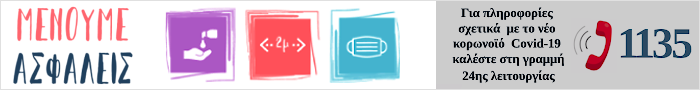 35
Large image
«Με  την πατρίδα τους δεμένη στα  πανιά  και  τα κουπιά  στον  άνεμο κρεμασμένα Οι  ναυαγοὶ  κοιμήθηκαν ήμεροι σαν  αγρίμια  νεκρά μέσα στων  σφουγγαριών τα σεντόνια»
Νίκος Γκάτσος    -  Αμοργός
ΚΑΛΗ ΑΝΤΑΜΩΣΗ
36
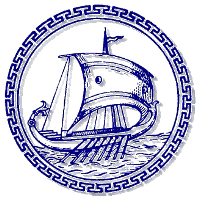 Ευχαριστούμε
ΥΓΕΙΟΝΟΜΙΚΗ ΕΠΙΤΡΟΠΗ ΕΙΟ
37